Miniprojet 3: Les Conséquences de TIC
Mme. Wilson
NETFLIX – Conséquence negative
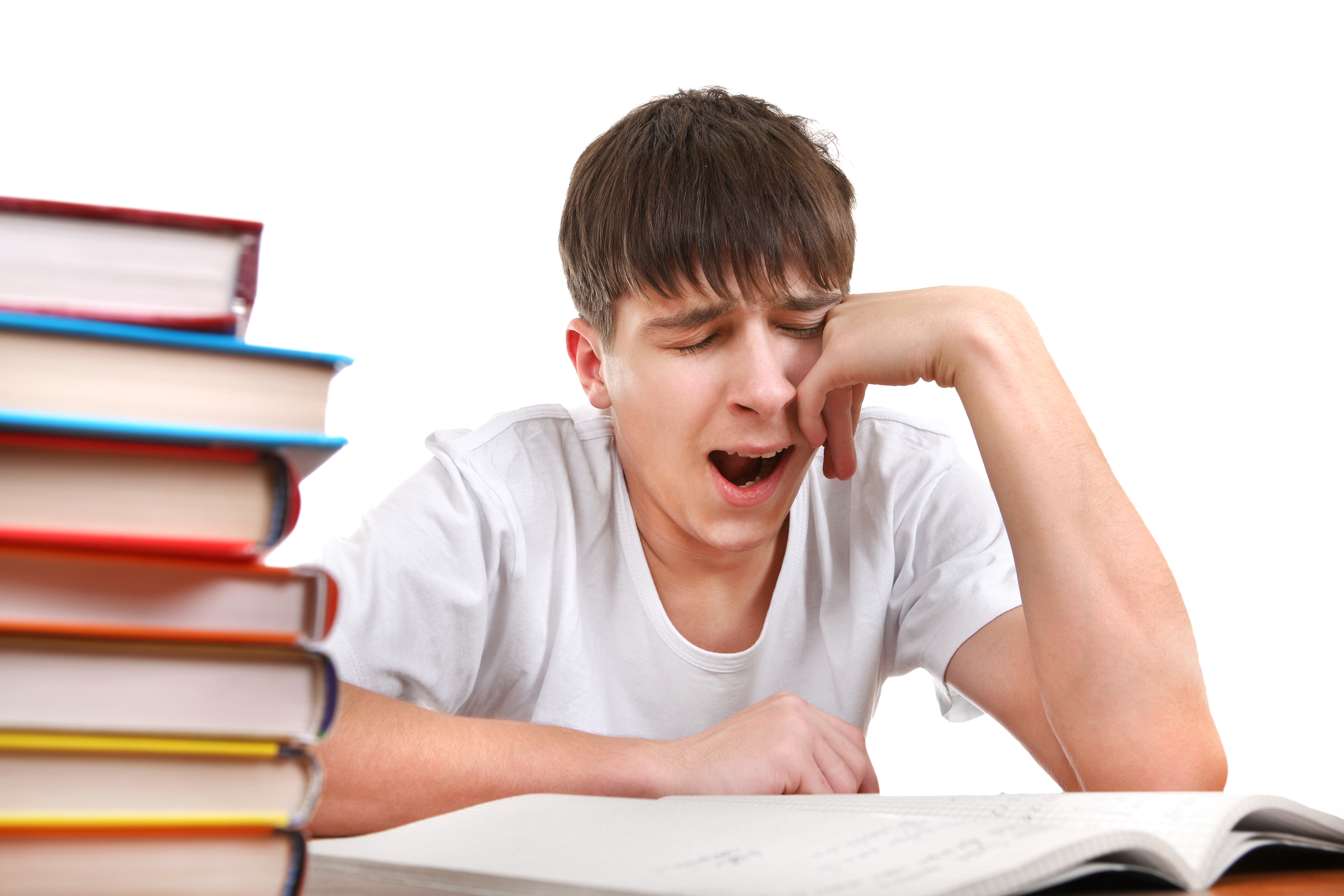 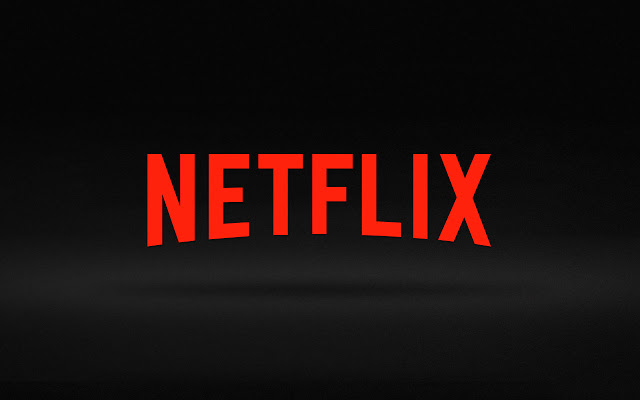 NETFLIX – Conséquence positive
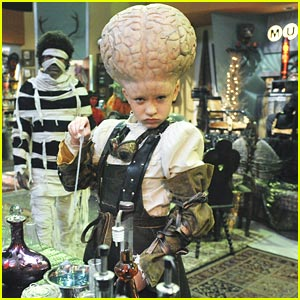 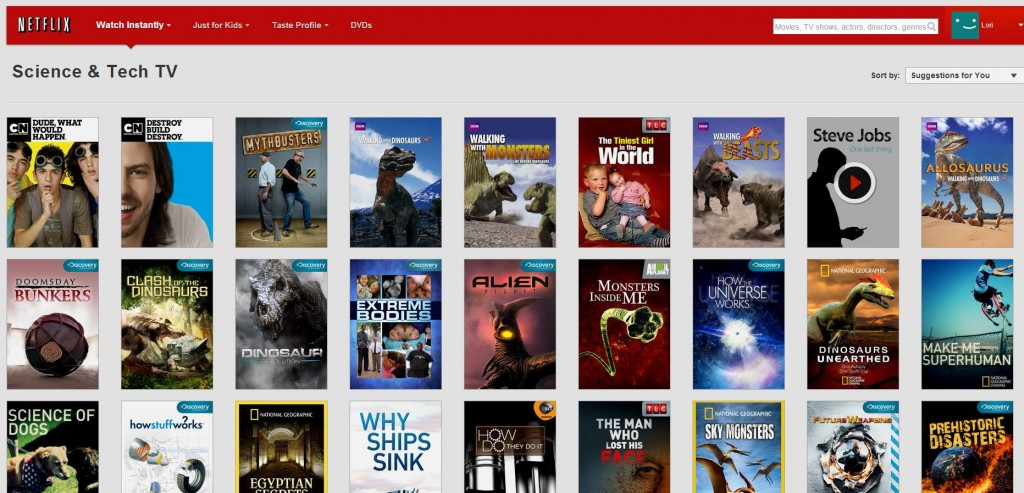 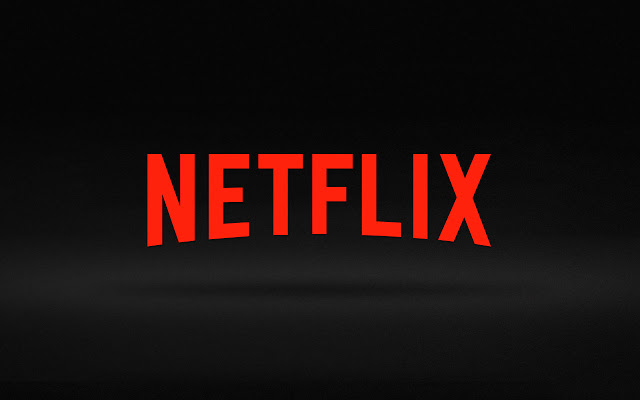 FACEBOOK – Conséquence positive
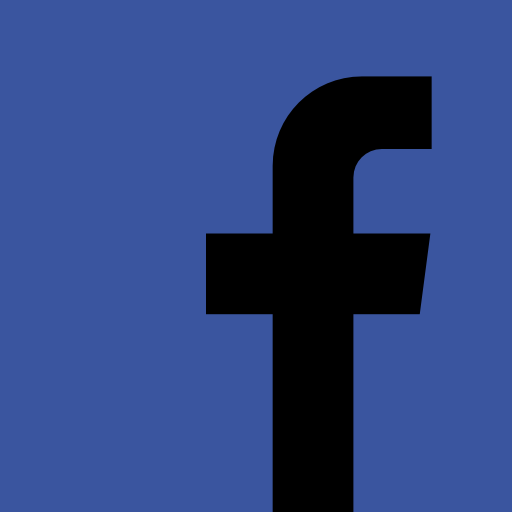 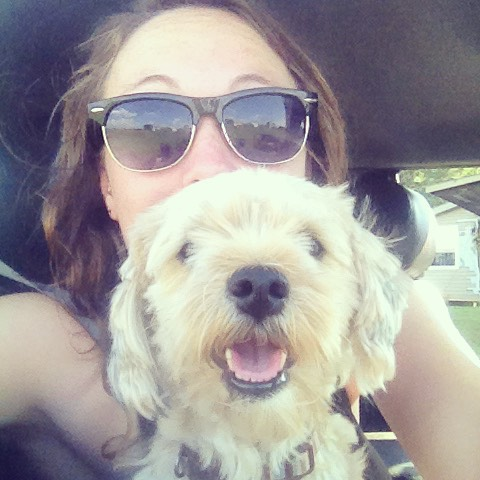 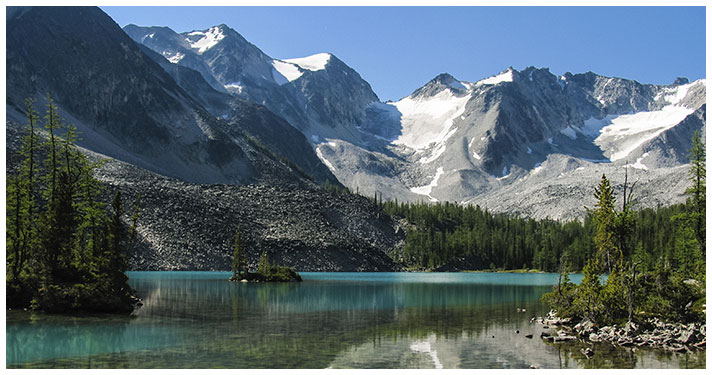 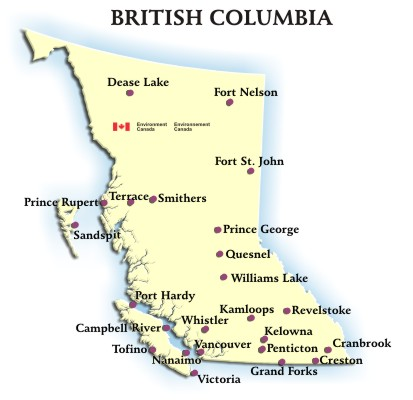 FACEBOOK – Conséquence negative
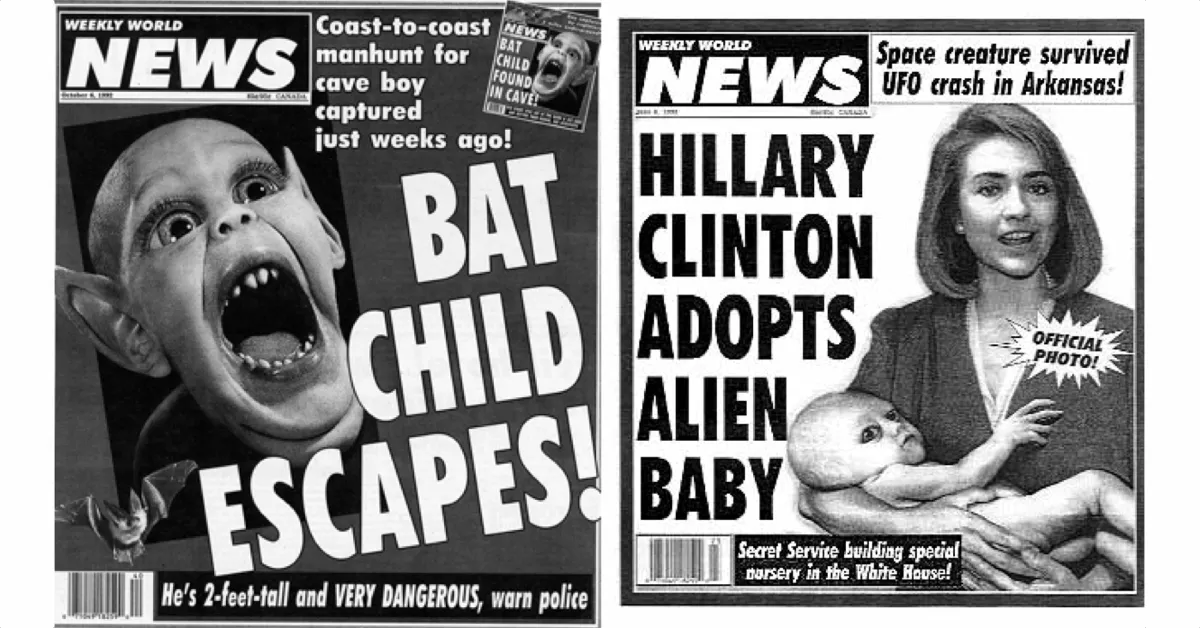 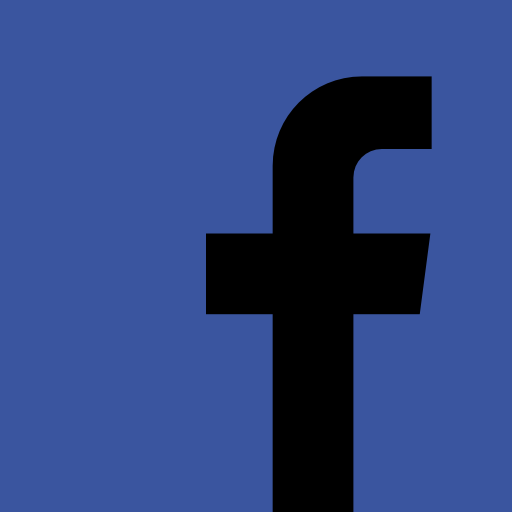 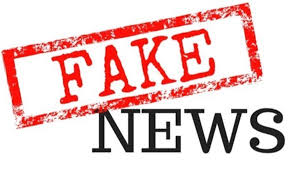 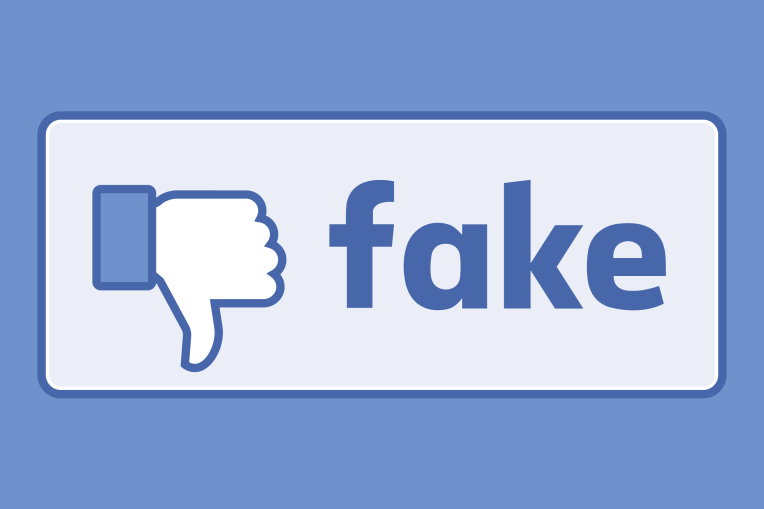 AMAZON.CA – Conséquence negative
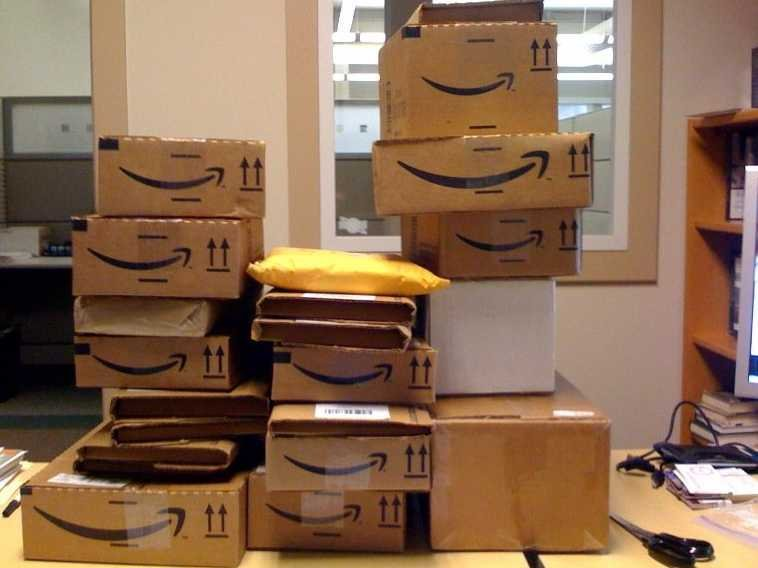 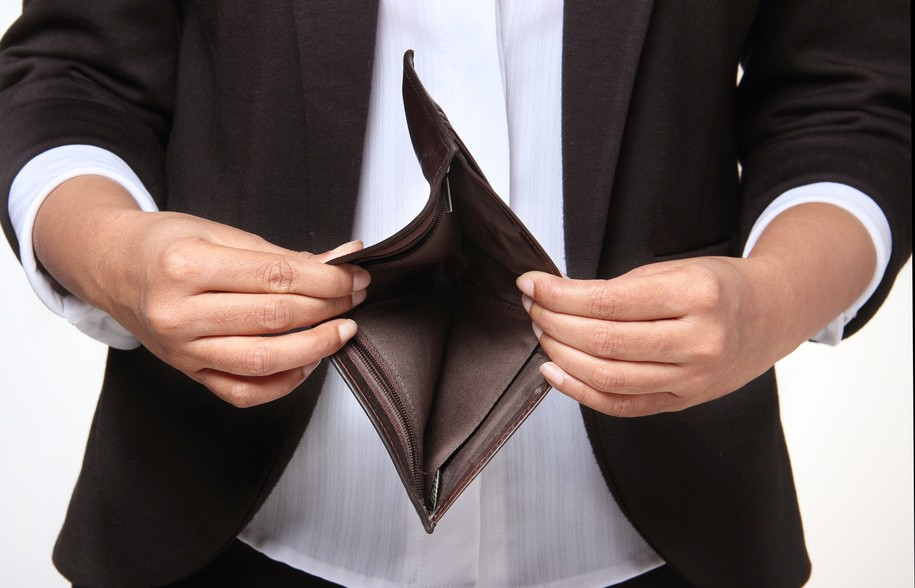 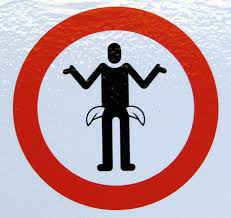 AMAZON.CA – Conséquence positive
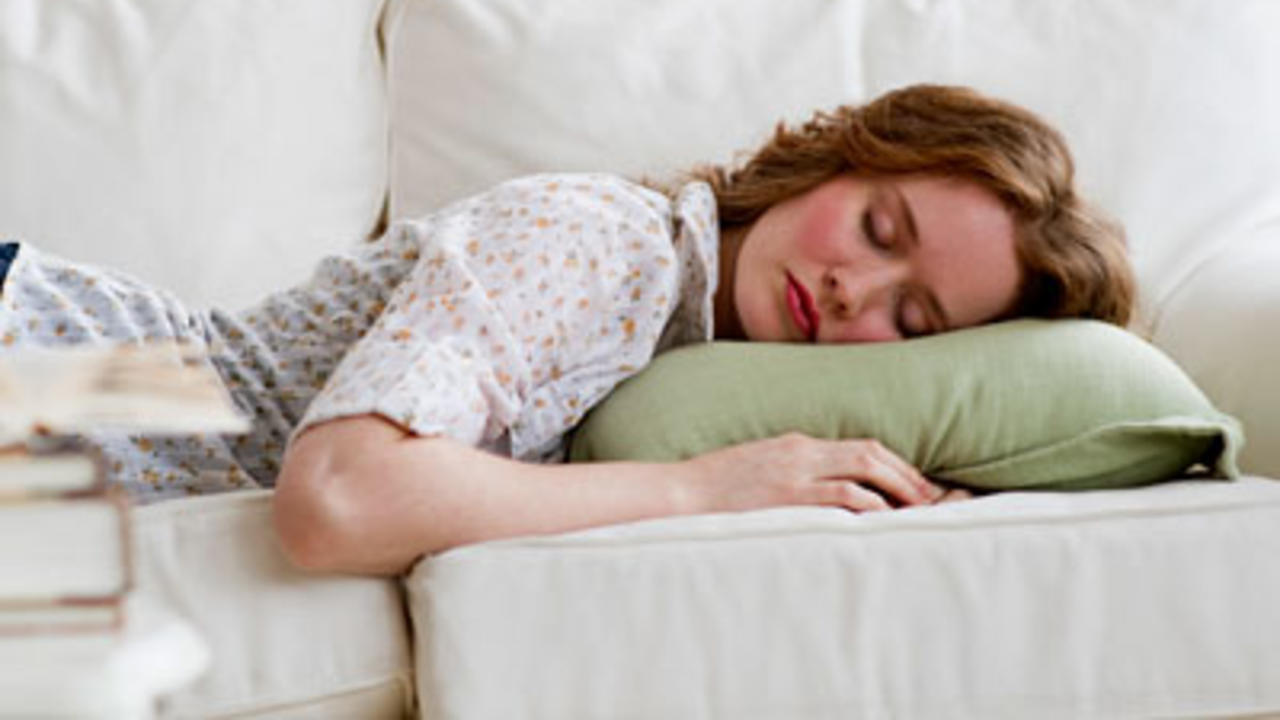 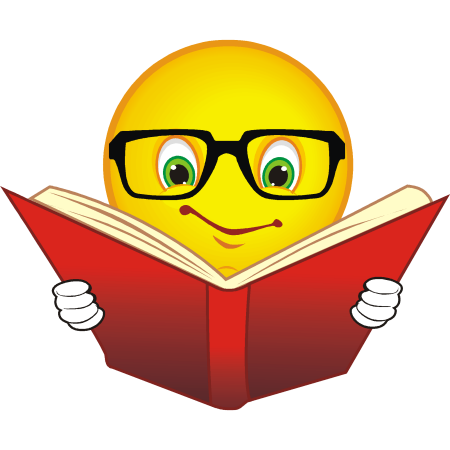 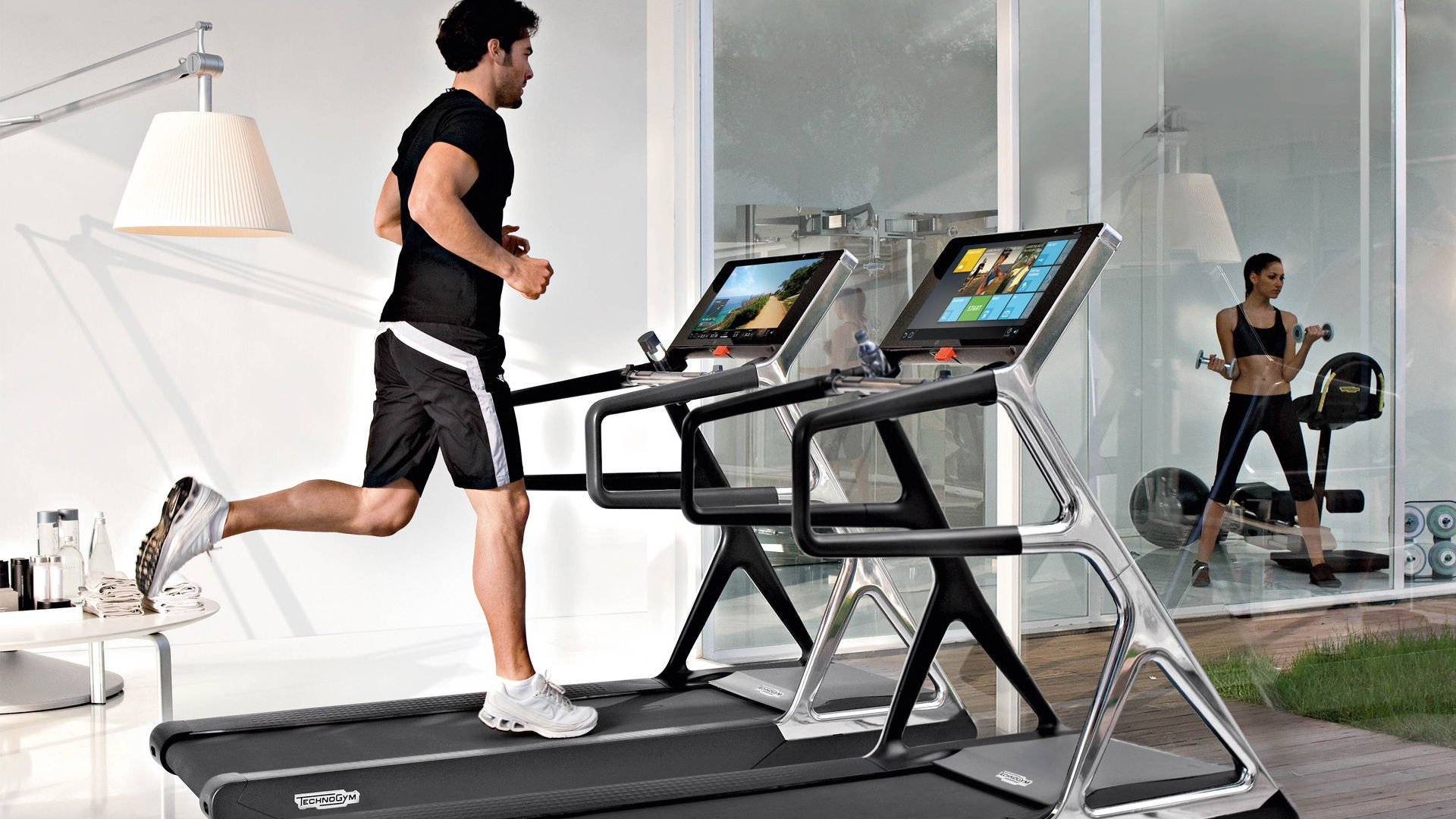